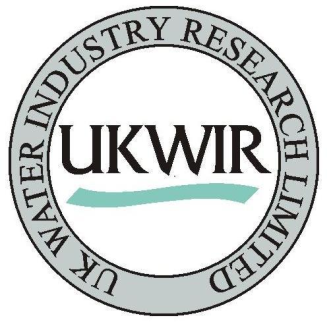 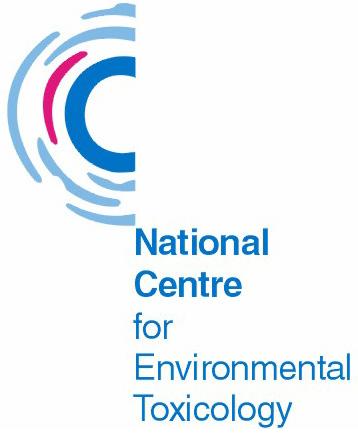 Toxicity Datasheets and Microsheets
UK Water Industry Research Limited
Established in 1993 to undertake single voice research on behalf of the UK water industry
Shapes and leads the future research agenda for the industry by identifying and responding to current and future challenges 
Membership comprises UK water companies who participate in project steering groups to guide the work undertaken 
Undertakes high value independent collaborative research both nationally and internationally
Research undertaken provides robust and reliable evidence on behalf of the membership, enables informed interaction with regulators and delivers financial savings   
Encourages sharing of best practice and continuous improvement
[Speaker Notes: Contractors should be encouraged to present the outputs of UKWIR projects to external audiences, for example at conferences and seminars. 
When they do so, UKWIR’s role in the work they describe must be acknowledged. 
The information on this slide is provided to assist the presenter to give a brief description of UKWIR and may be used selectively, as is appropriate to the event.]
Toxicity Datasheet and Microsheets
What are they?
Two separate databases developed over 25 years with significant funding and support from the UK Water Companies

Specific to the needs of the water and waste water community for assistance in dealing with chemical and microbiological contaminants in water  

Authoritative source of information for discussions with regulators and health agencies 

Continuously updated to incorporate the latest information
Toxicity Datasheet and Microsheets
How are they used?

Rapid response to contaminants in water 
Will contaminant be removed by Water Treatment plant? 
What are the heath implications? 
Can the water still be used (drunk)?
What are the environmental consequences?

 Quantifying the unknown chemical contaminant
Analytical methods
Taste and odour thresholds
Flavour and odour detection

Authoritative source of information
Toxicity Datasheets
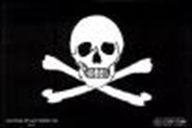 UKWIR Toxicity Advisory Service
This service consists of three main elements:

Toxicity Datasheets
Preparation, review and revision

24-Hour Enquiry and Emergency Service
Drinking water
Wastewater
Environmental Waters
Human Health and Environmental assessment

Current Awareness Reports
Scientific and Regulatory Developments
Tailored to water industry
Toxicity Datasheets
Over 600 datasheets on individual and groups of chemicals
Three main types
Full Datasheets
Contain detailed information on occurrence and use, mammalian toxicity, ecotoxicity, fate and behaviour and removal of chemicals during drinking and wastewater treatment
Group Datasheets
Covers groups of chemicals or materials, e.g. polycyclic aromatic hydrocarbons (PAHs), fire fighting foams.
Limited information on specific chemicals, but provides a summary of the group of chemicals
Minisheets (to be upgraded to full sheets with time)
CCL3 Chemicals
EU Approved pesticides
Datasheets undergo five levels of update and peer-review and the process has ISO9001 quality control accreditation
Content and Availability
Available to WaterISAC subscribers over the Internet.

Content is regularly reviewed and updated
100 Toxicity Datasheets are updated per year
Minimum of a five year update cycle
Date of last update is recorded

Five new Toxicity Datasheets produced per year
Suggestions for new Toxicity Datasheets welcomed from all users
Substances selected by UKWIR Steering Group consisting of water industry professionals and an independent expert in chemical toxicity in water
WaterISAC View of Toxicity Datasheets
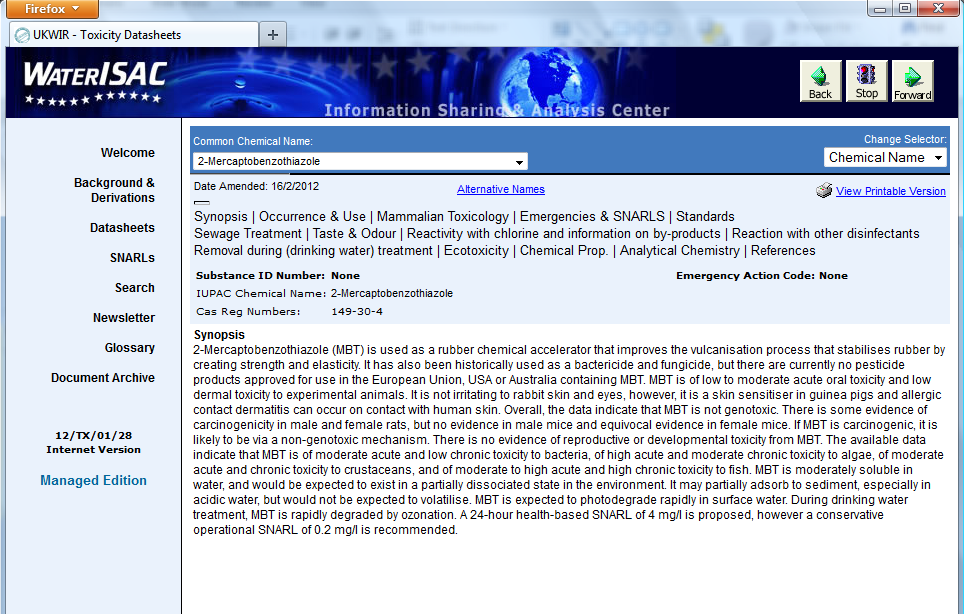 Content
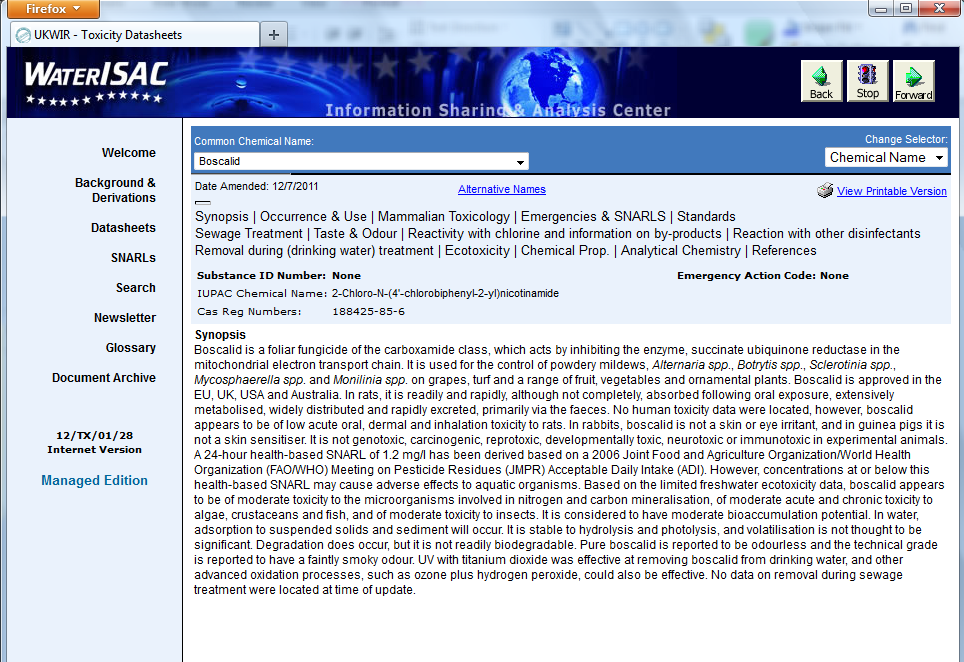 Content
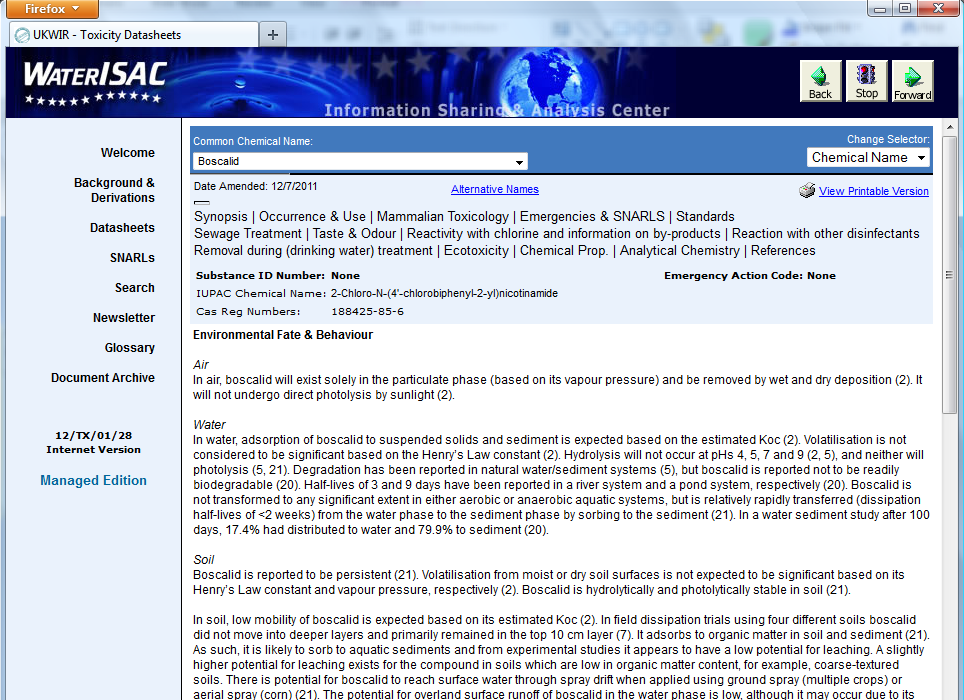 Content
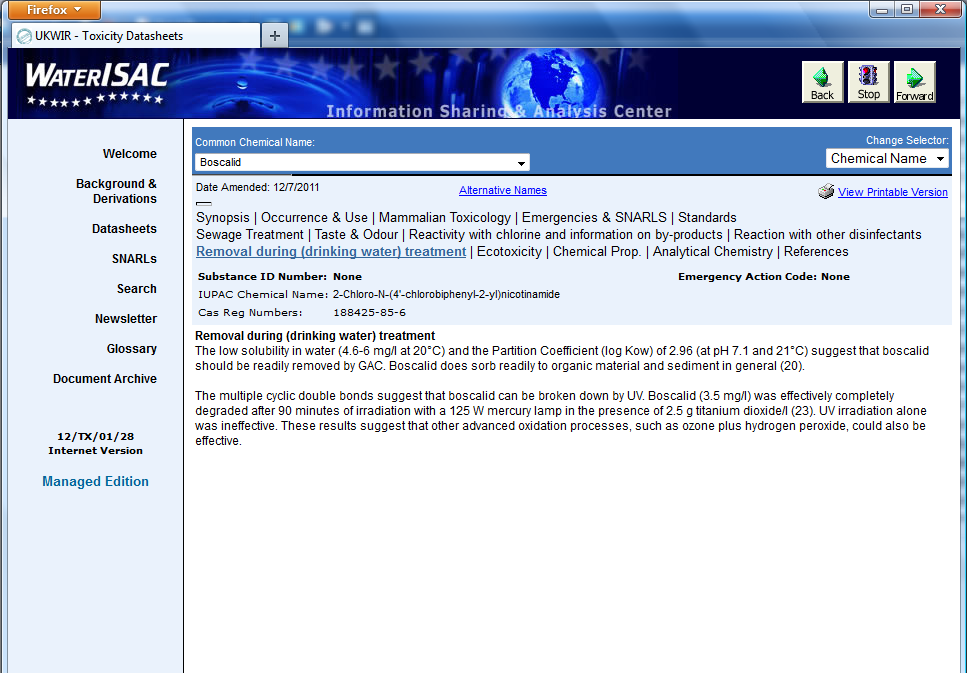 Content
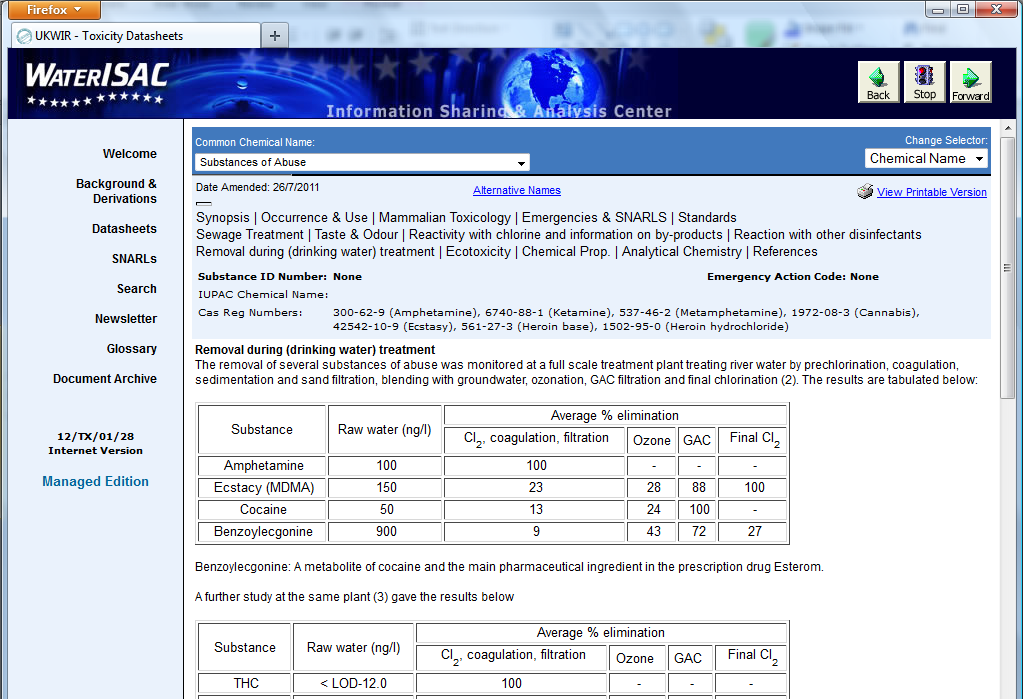 Content
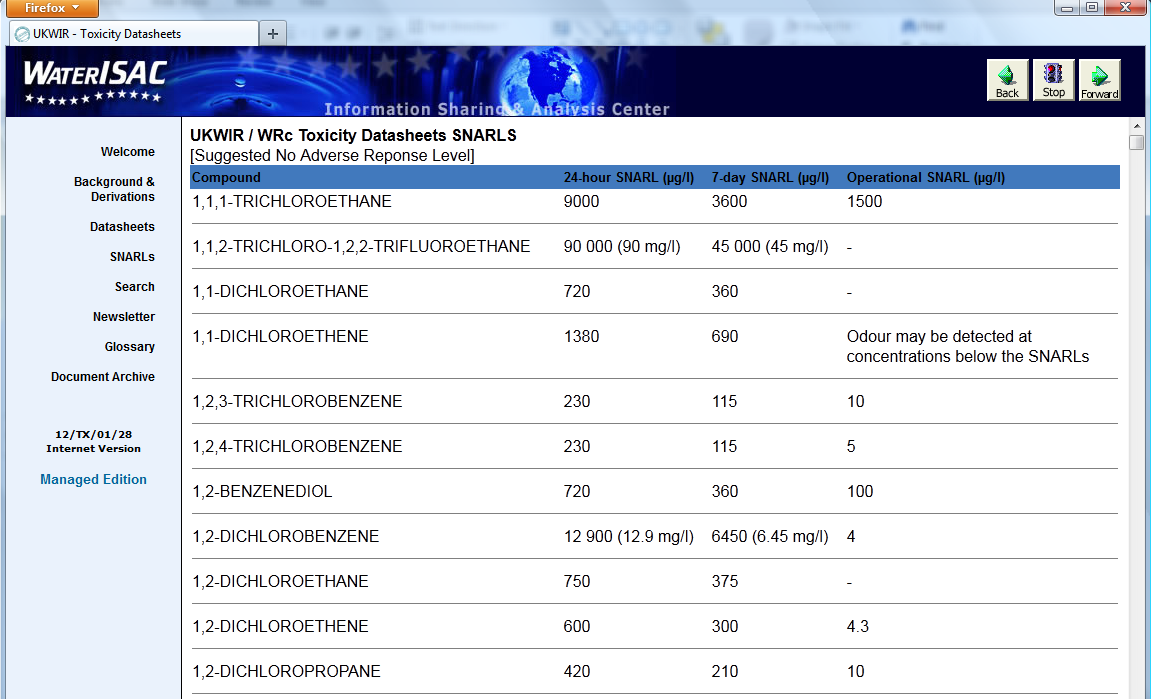 Relevance to the US Water Industry
Contains US-specific pesticide, medicine  and water treatment chemical approval data

International data on occurrence of chemicals

Includes information from a number of Regulators and sources based in the USA, including:
Environmental Protection Agency
National Toxicology Program
Food and Drug Administration
SNARLs
What is a SNARL?
Suggested No Adverse Response Level
Health-based SNARLs
Operational SNARLs

Under the Emergencies and SNARLs section of Toxicity Datasheets

Health-based SNARLs are specifically derived for human exposure via drinking water in emergency situations, i.e. short-term exposure. 
This is unique to Datasheets and makes them invaluable for pollution incident management

Operational SNARLs are based on taste/odour thresholds
Derivation of Health-based SNARLs
Establish Acceptable or Tolerable Daily Intake (ADI/TDI)
Concentration considered ‘safe’ in mg/kg bodyweight/day

Check for existing values using hierarchy of sources
Toxicological basis and relevance
Year of derivation

Typically assume a 60 kg adult drinks 2 litres of water per day

Conservative enough to cover inhalation and dermal exposure

Health-based SNARLs are designed to give a safe value to compare with levels in both raw water and supply 
but they often change over time, and as the datasheets are updated.
Hierarchy of Information
International Committees
WHO Drinking Water Guidelines
WHO/FAO Joint Meeting on Pesticide Residues (JMPR)
WHO/FAO Joint Expert Committee on Food Additives (JECFA)
WHO IPCS Environmental Health Criteria
International Agency for Research on Cancer (IARC) Monographs
European Food Safety Authority (EFSA)

National Authoritative Bodies
UK Health Protection Agency
UK Food Standards Agency
US Environmental Protection Agency
US National Toxicology Program

Sources of Information from Non-Authoritative Organisations
How Toxicity Datasheets are Used: Major events and problems
Buncefield oil depot explosion 2005, biggest explosion in Europe since WWII - fire water chemicals and PFOS in fire fighting foam

High levels of aluminium in Scotland 2011

Widespread contamination with slug pellets containing metaldehyde (European pesticide standard 0.1 μg/l)

“Smelly water” (BBC) - taste and odour in drinking water contaminated with 2-EDD and 2-EMD, UK 2010
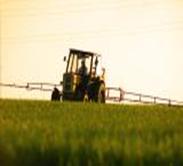 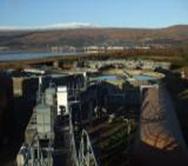 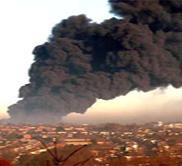 Case Study One: Taste and Odour incident 2010
Complaints of taste and odour in drinking water in area of 2 million people
Water Company consulted Toxicity Datasheets and had a potential identification from taste and odour descriptors in Flavour wheel and history
Contaminant confirmed as 2-ethyl-5,5-dimethyl-1,3-dioxane (2-EDD) and 2-ethyl-4-methyl-1,3-dioxolane (2-EMD) which have very low taste and odour thresholds (5-10 ng/l)
The maximum concentrations detected were 2-EDD 0.026 μg/l and 2-EMD 0.186 μg/l
The only collation of data available for 2-EDD and 2-EMD was in the Toxicity Datasheets
Toxicity data limited to LD50s	2-EDD 24-hour SNARL of 2.5 mg/l
				2-EMD 24-hour SNARL of 1.4 mg/l
SNARLs used by Health Protection Agency as Action Levels and therefore no risk to human health
History of other events worldwide including the first in River Wem in England in 1994, Philadelphia and Barcelona
Case Study Two: Hydrocarbon contamination
Most common occurring of water quality problems
Fuel spills penetrating plastic pipes, e.g. leaky cars on forecourts
Degradation of coal tar pitch linings in old pipe systems especially when flushing through after maintenance
Domestic (mis)use with ‘solvent taste’ following use of paint remover, lubricants, glue, etc.
Toxicity datasheets are available for:
Some products: Kerosine, Petrol, Petrol additives, Coal tar creosote, Diesel fuel, White spirits (Stoddard solvent, mineral spirits)
Individual components
Key issues with individual components
BTEX: benzene, toluene, ethylbenzene, xylenes

Polycyclic aromatic hydrocarbons (PAHs) and individual chemicals, benzo[a]pyrene, anthracene, fluoranthene, naphthalene
Toxicity of PAHs varies widely and depends on structure
Solubility of PAHs can indicate their likely source

Hydrocarbons analysis often grouped based on number of carbons and structure e.g. C5-C8, C9-C16, C17-C35, aliphatic and aromatic
Toxicity and SNARLs based on use of surrogate chemicals for these groups (work of the US TPHCWG)
Microsheets
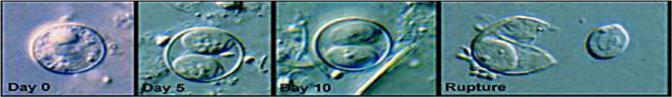 Focus
The primary focus is on drinking water rather than wastewater

Includes all aspects of water supply from  source to tap

Reliable source of information for water companies 

Greater emphasis being placed on quantitative data to support water company risk assessments

WRc responsible for managing database and producing all documents with support from the UK Health Protection Agency 

Directed by a steering group drawn from across UK water companies and drinking water quality regulator.
Database Content – 3 Main categories of Factsheets
Detailed single-organism factsheets on all acknowledged waterborne pathogens and  recognised nuisance organisms

Occasional generic factsheets covering a specific issue

Factsheets on selected pathogens of concern to animal health
Content
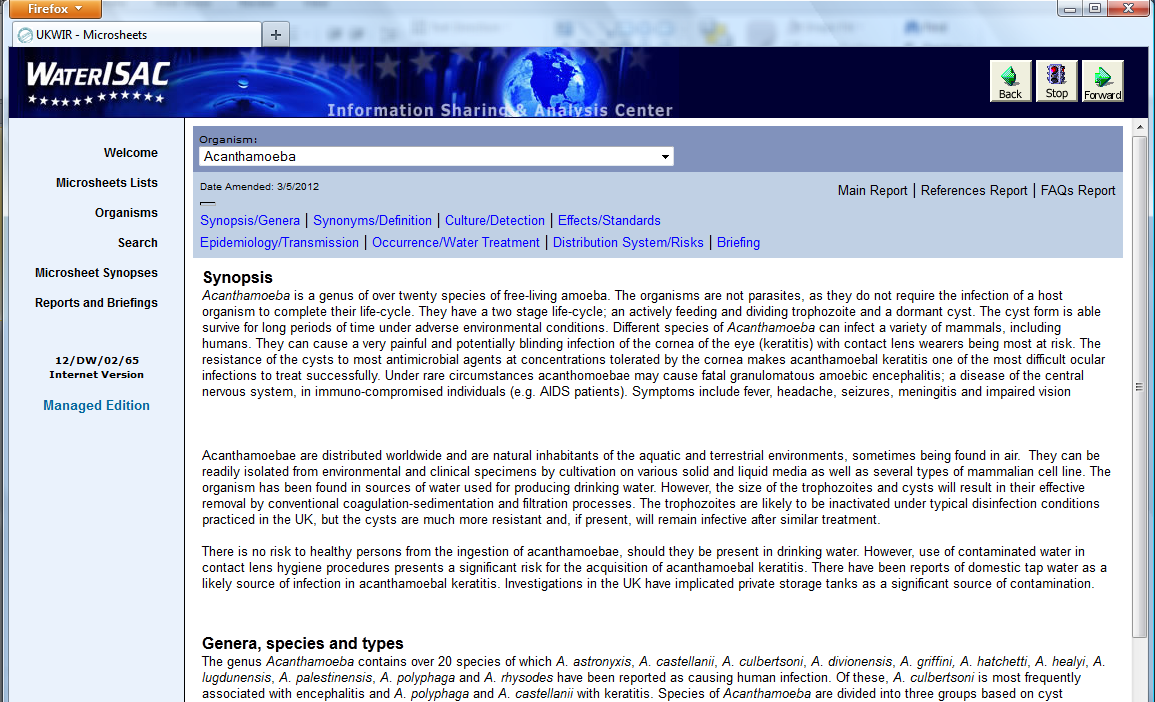 Content
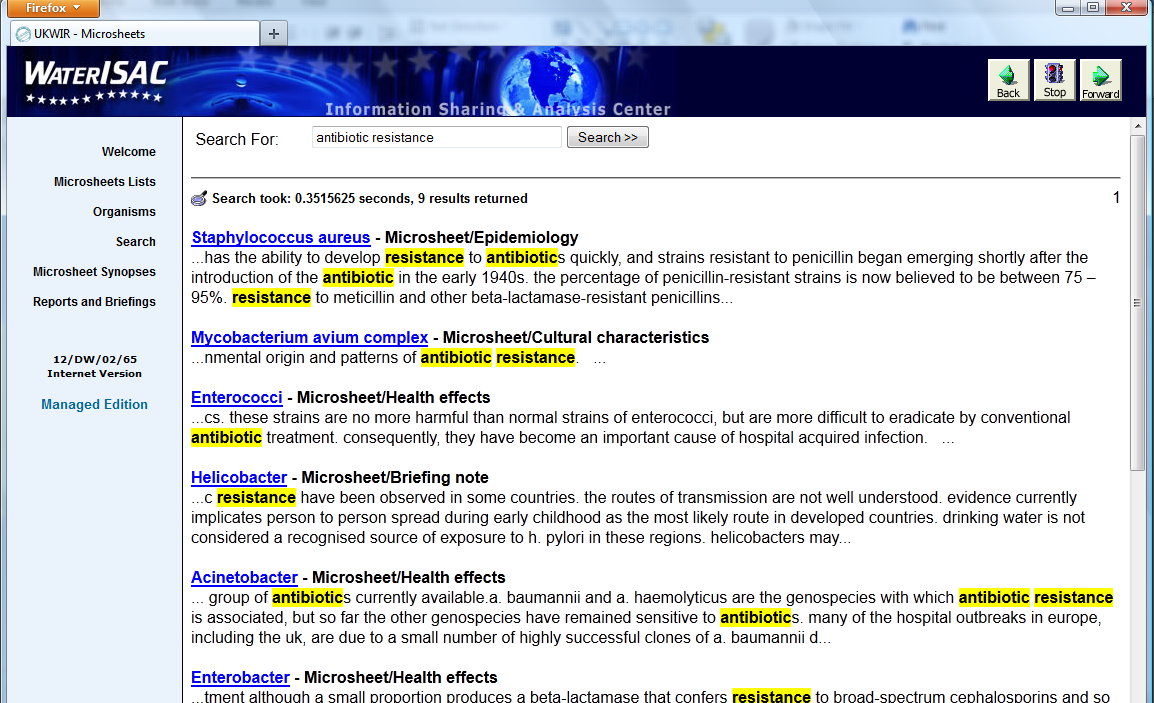 Content
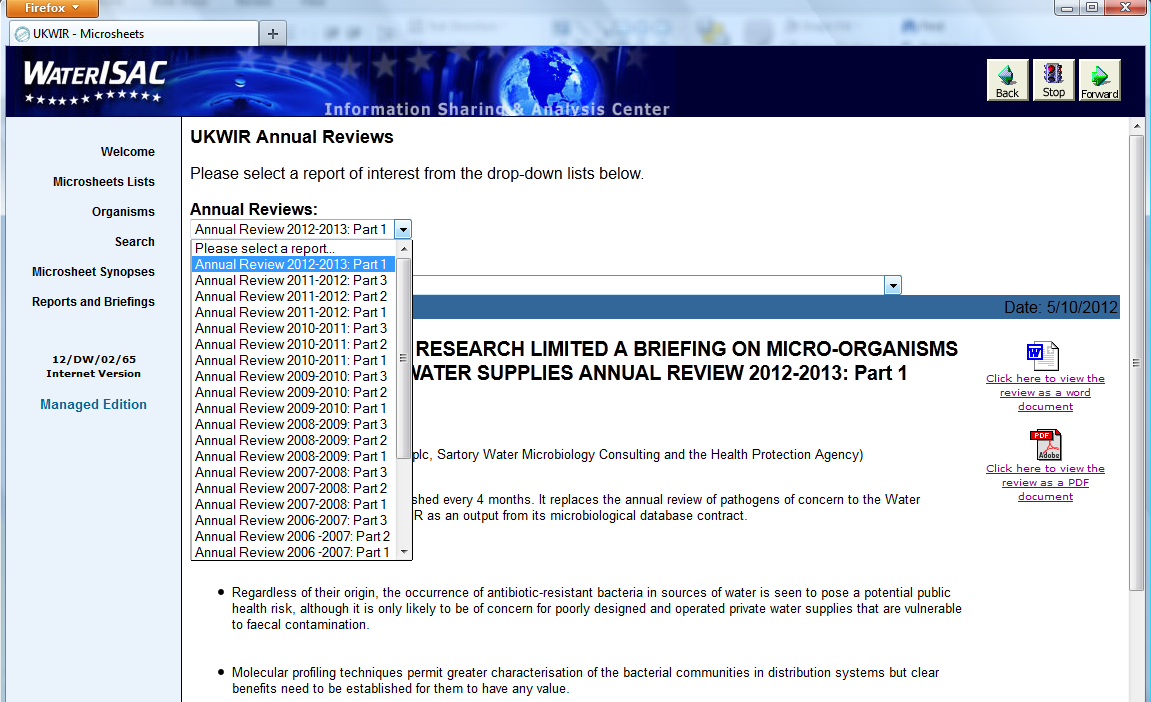 Database Content – Other sources of information
Periodic topic reviews of current literature

Yearly special topic reviews of developments deemed to be of particular significance

Briefing notes on suddenly emergent issues

Other organism section to cover pathogens not been associated with drinking water or those that may be found but are of no public health significance.
Specific Feature - Frequently Asked Questions
Each main factsheet provides answers to “typical” media, public enquiries, such as:

What is it?
Where does it come from?
Does it pose a risk to drinking water consumers?
What is being done?
Can my pets drink the water?
Toxicity Datasheets and Microsheets
Unique source of information on chemicals and micro-organisms relevant to the Water Industry

Available to all WaterISAC subscribers

Visit and try it out

Hopefully it will become valuable to your work (if not already!)

All comments and suggestions to……..
Thank you
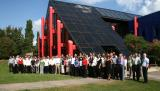 Dr Paul Rumsby	paul.rumsby@wrcplc.co.uk
Dr David Holt	       	dholt@ukwir.org

WRc plc                       	UKWIR
Frankland Road        	1 Queen Anne’s Gate 
Swindon                     	London SW1H 9BT                                  
Wiltshire SN5 8YF
UK
Tel: 44 1793 865000   	44  2073 441806
www.wrcplc.co.uk   	www.ukwir.org
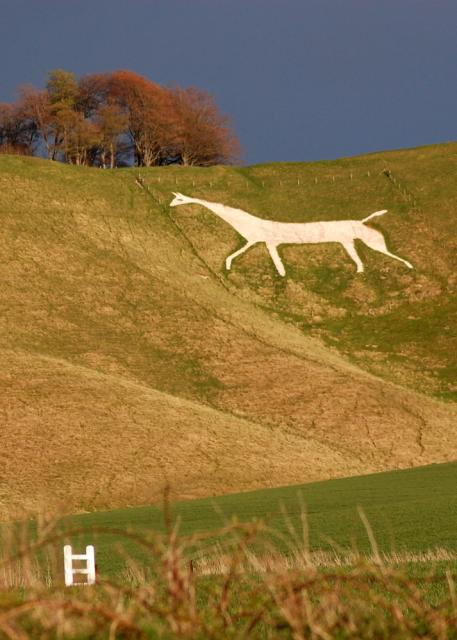